CALCULUS
Linear approximation
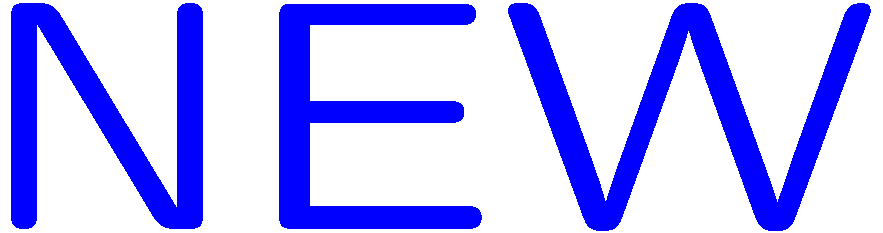 1
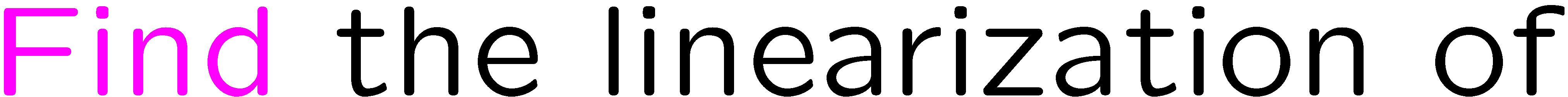 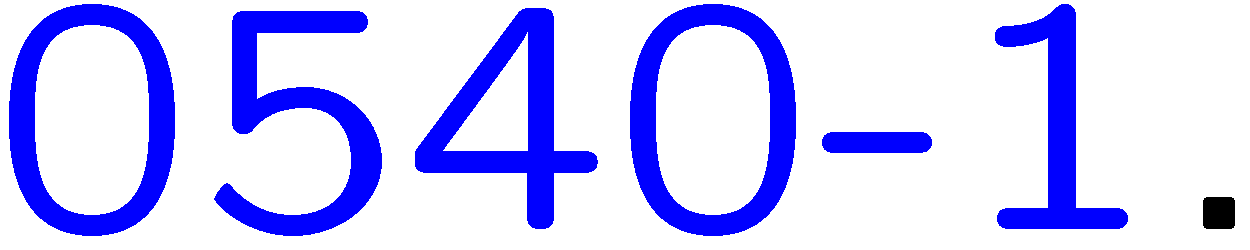 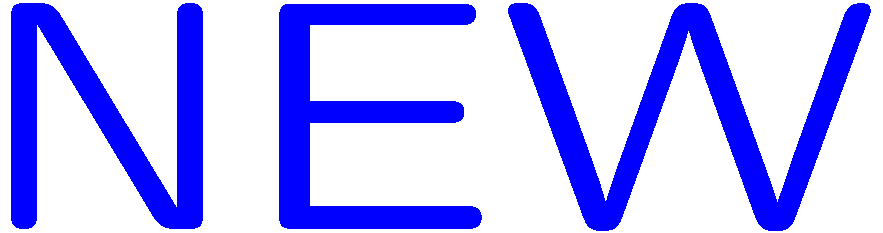 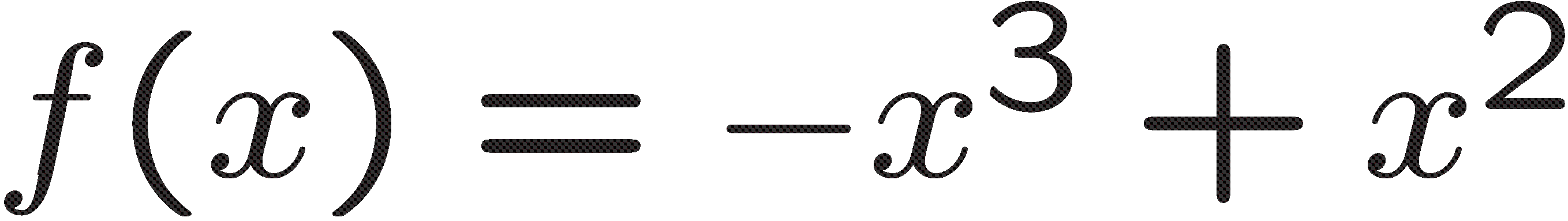 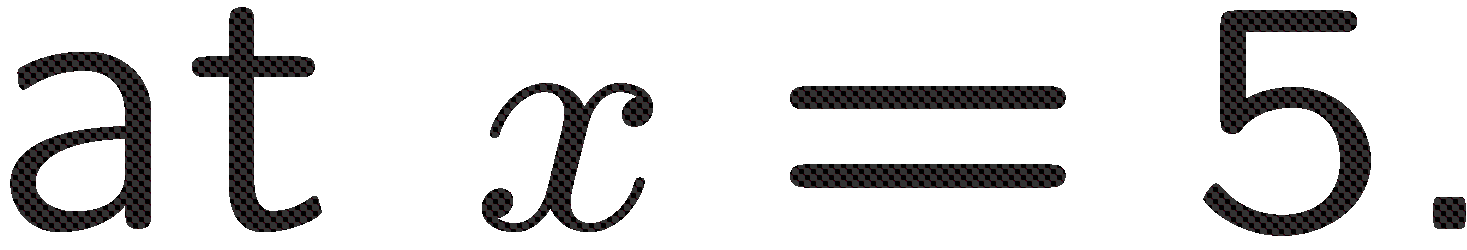 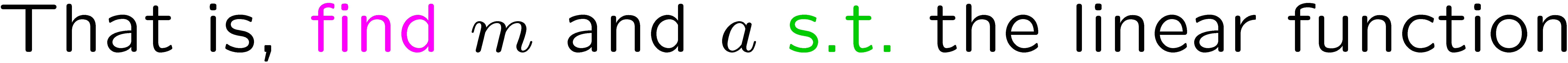 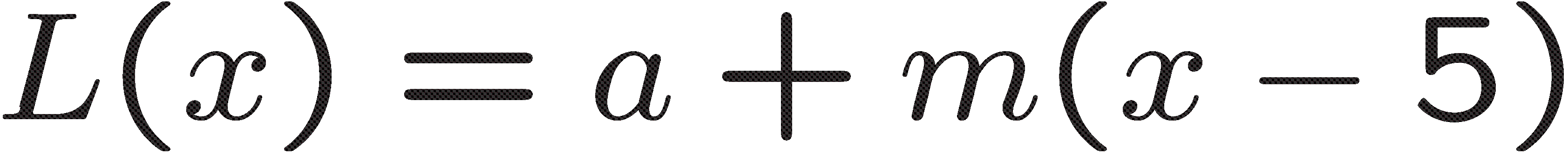 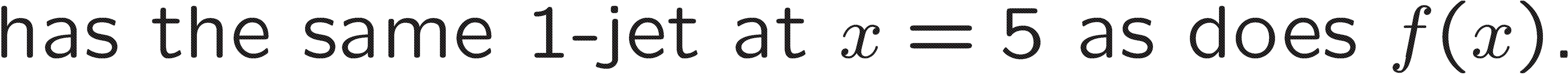 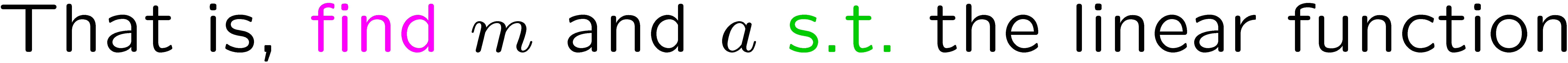 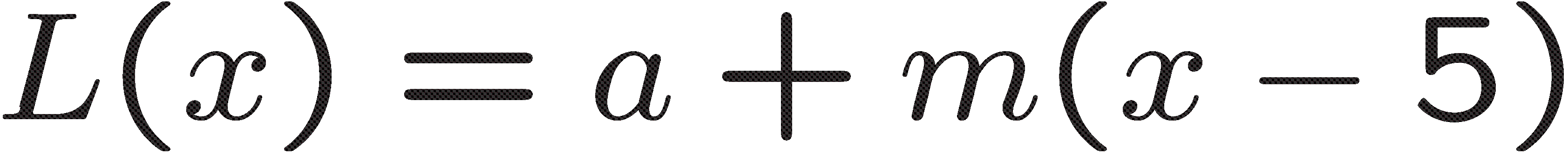 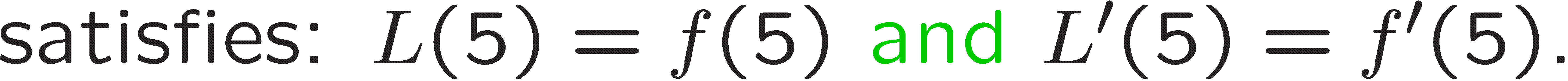 2
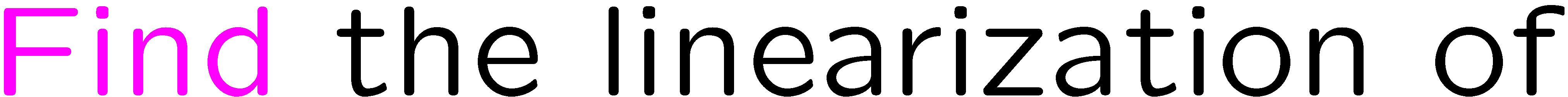 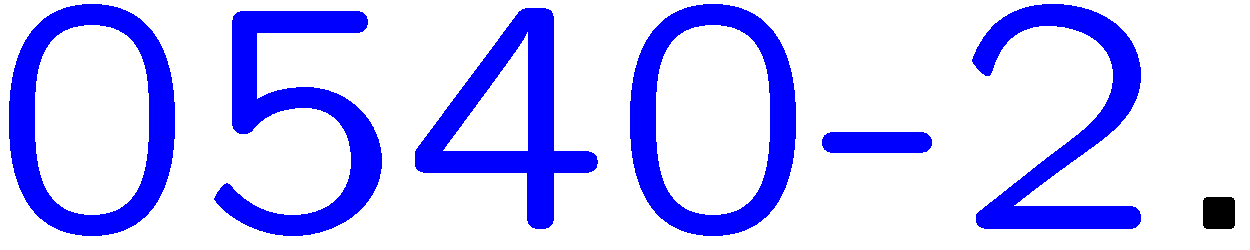 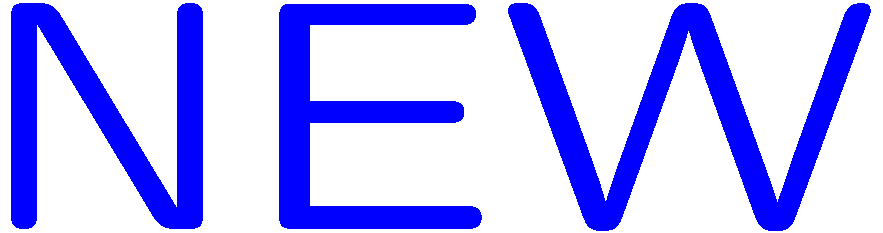 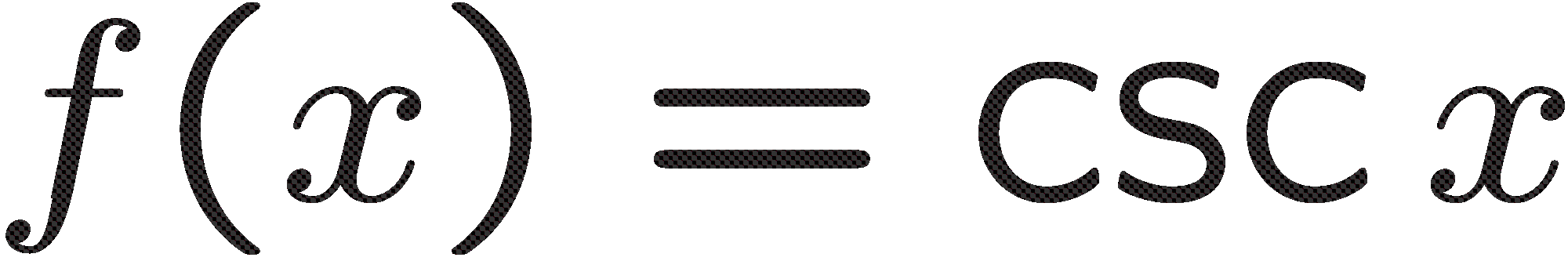 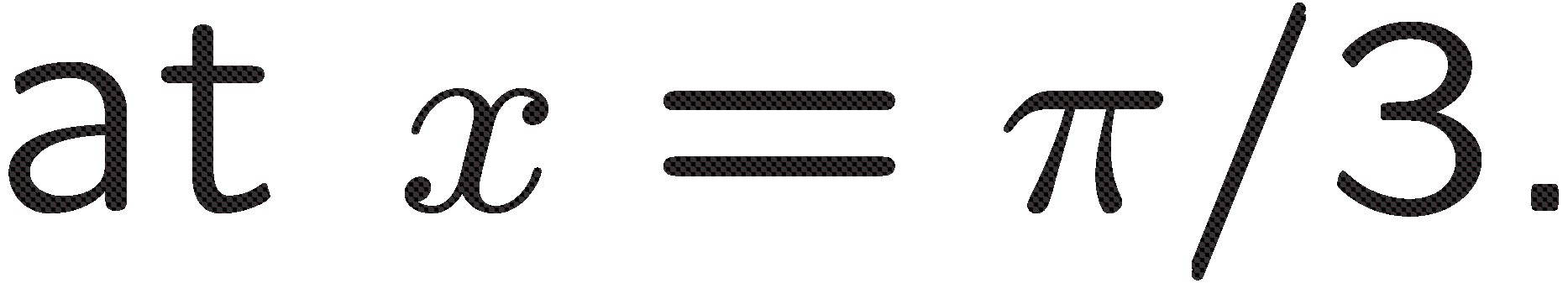 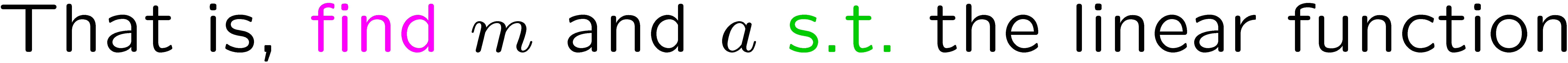 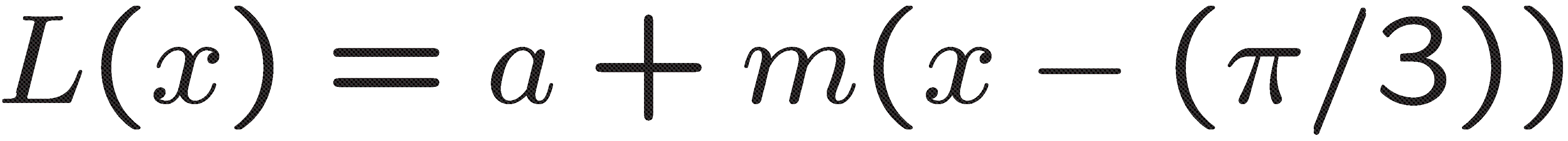 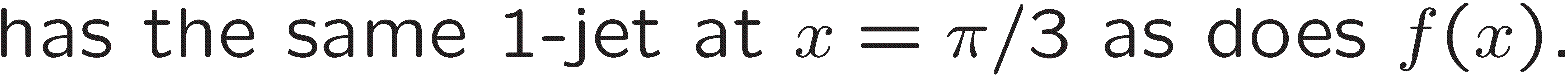 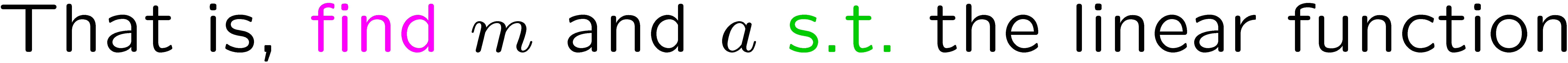 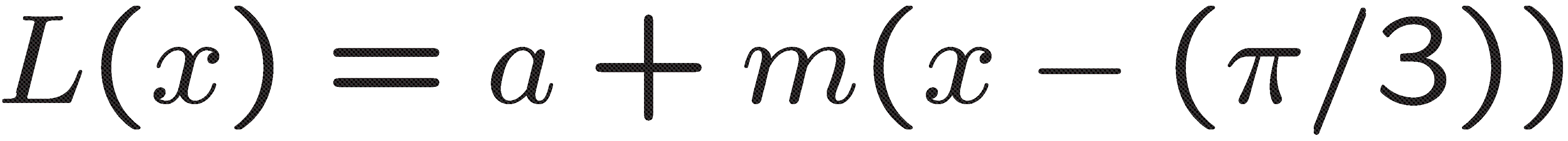 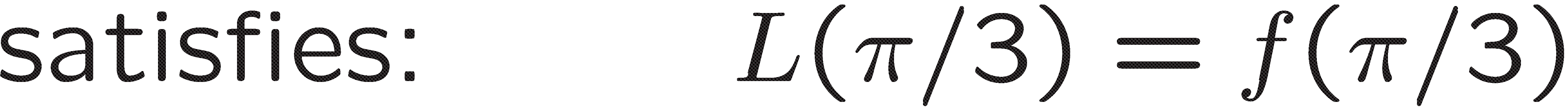 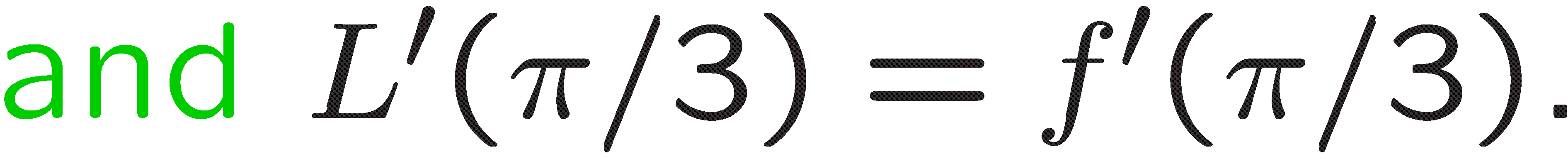 3
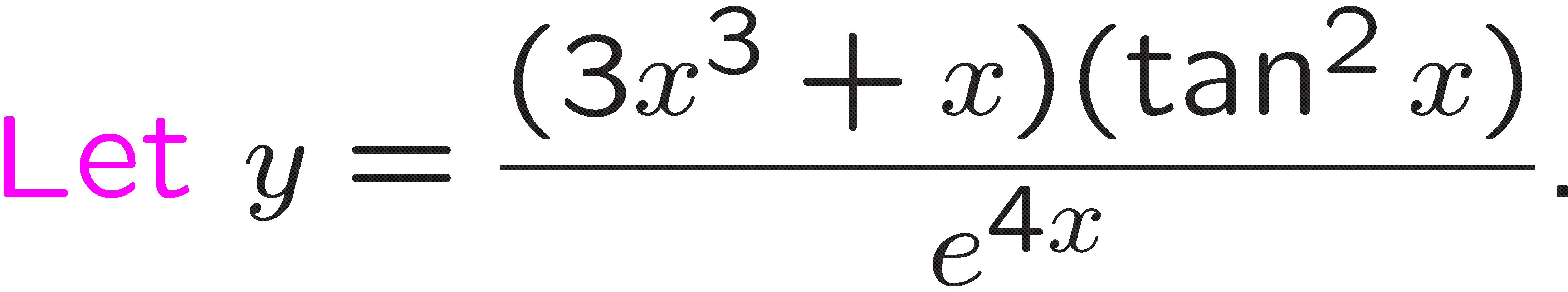 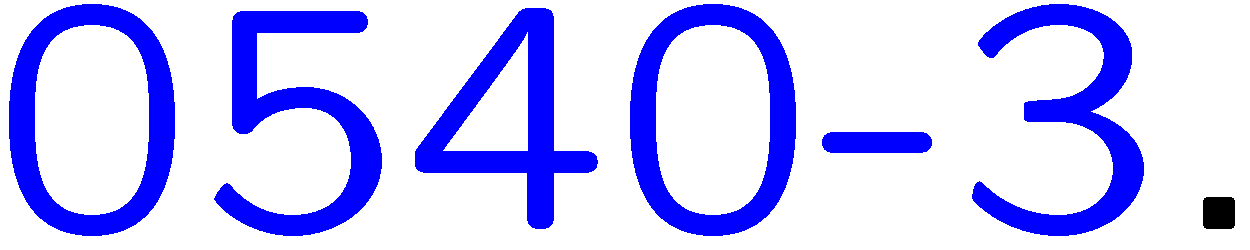 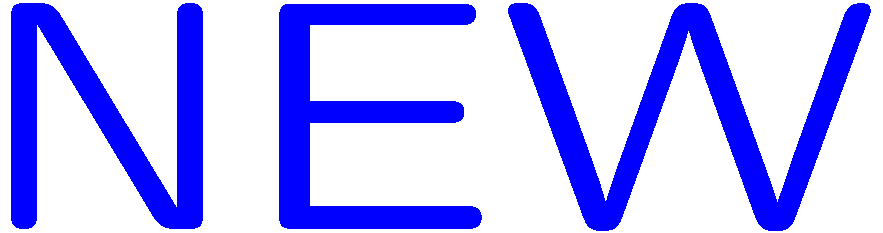 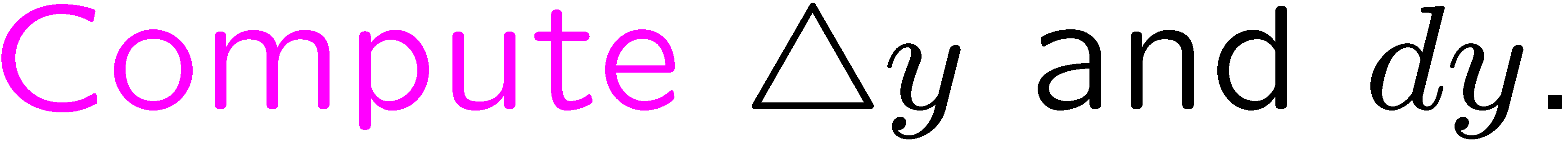 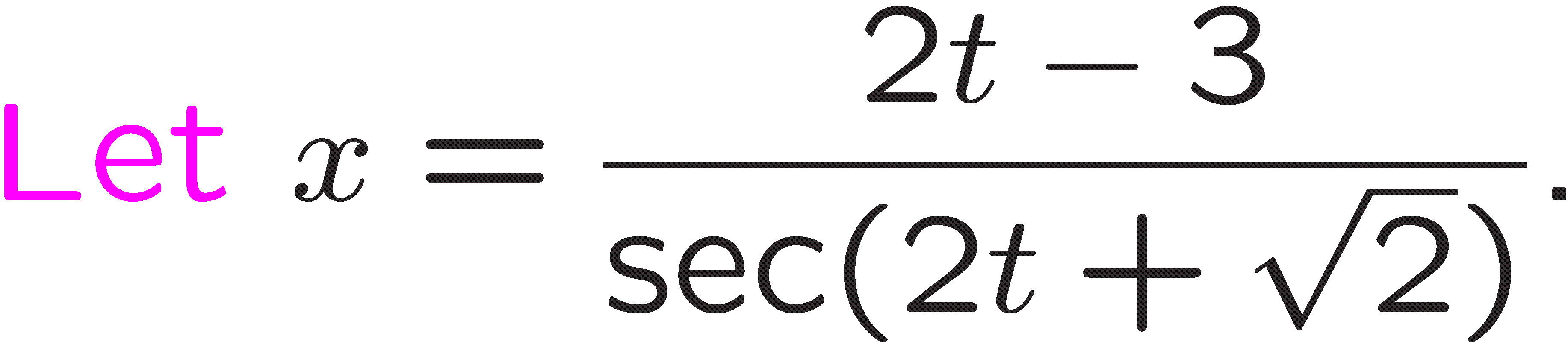 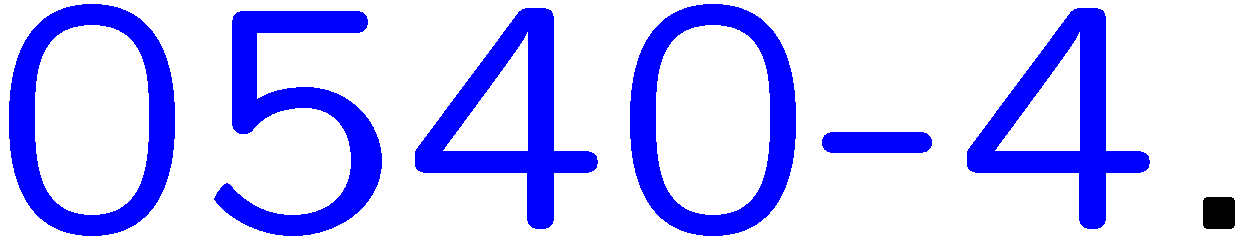 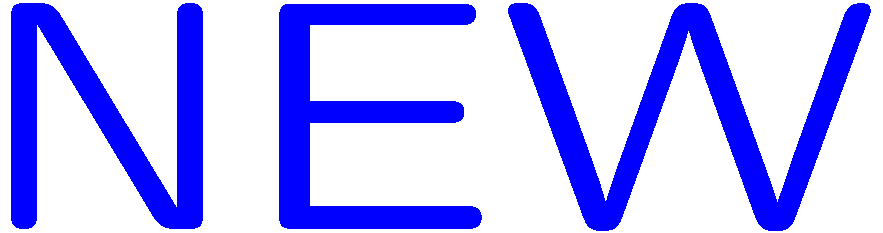 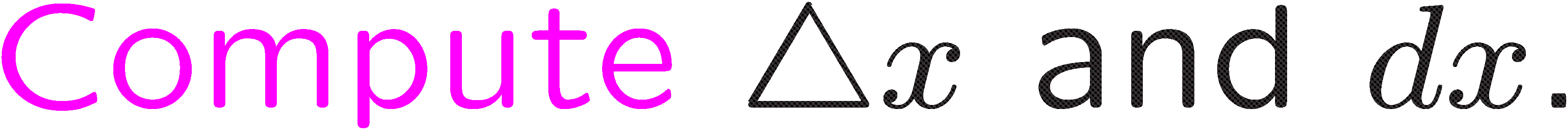 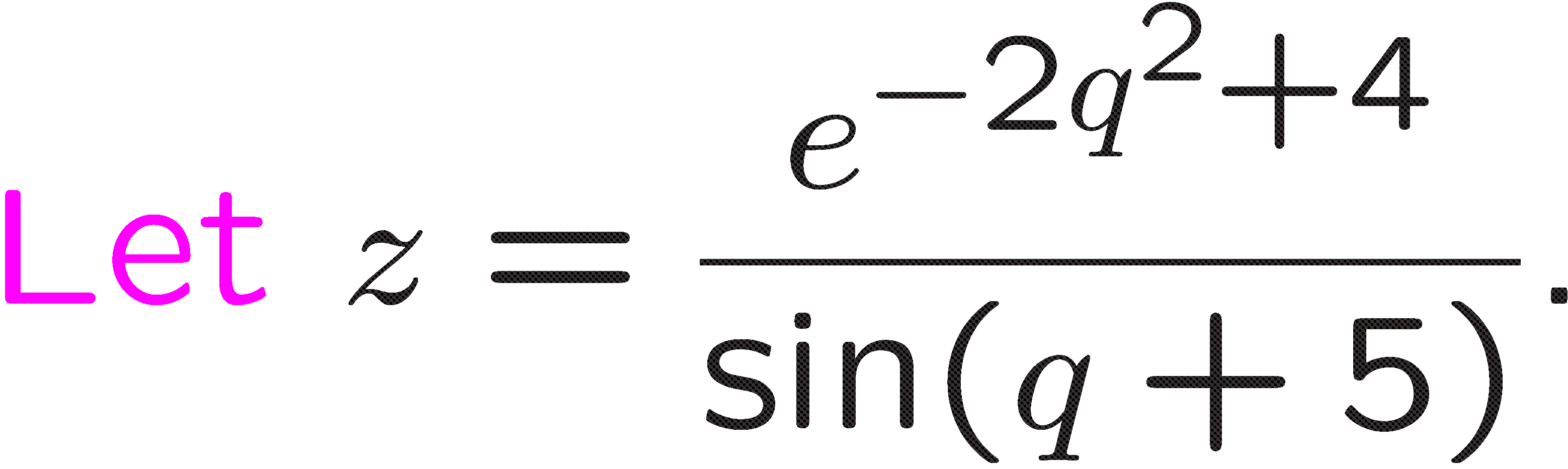 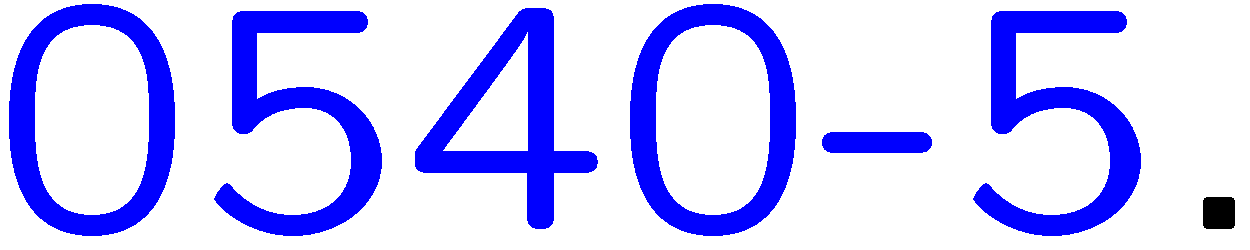 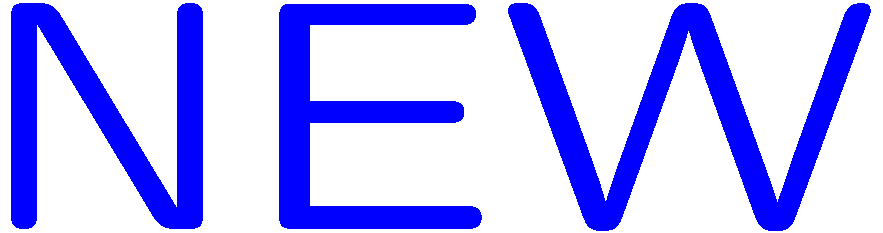 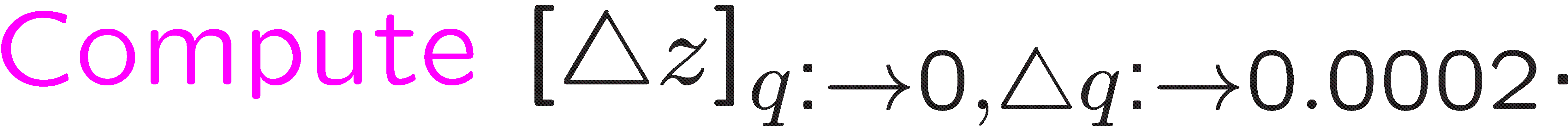 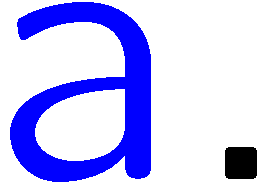 4
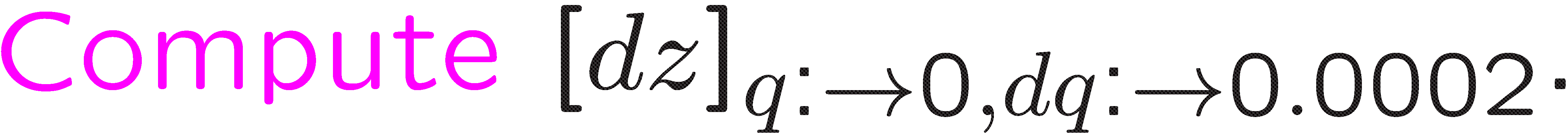 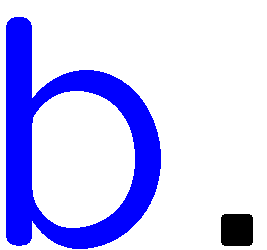 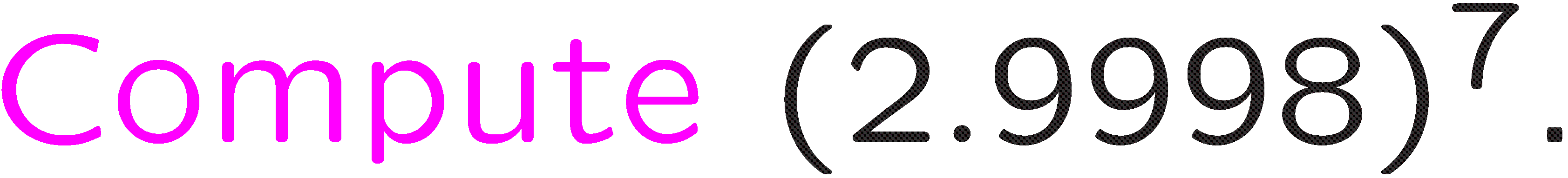 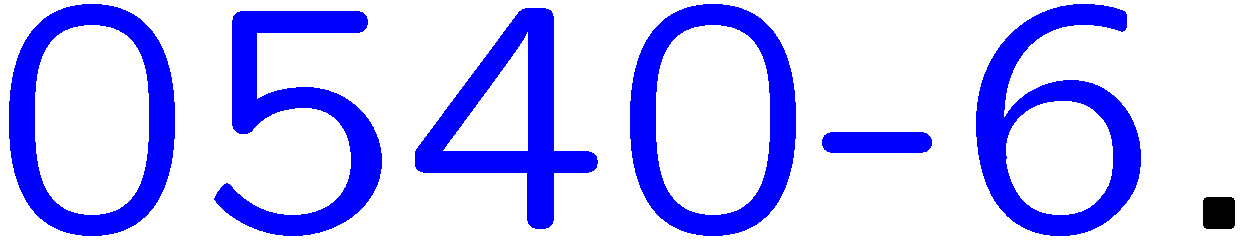 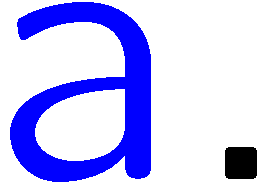 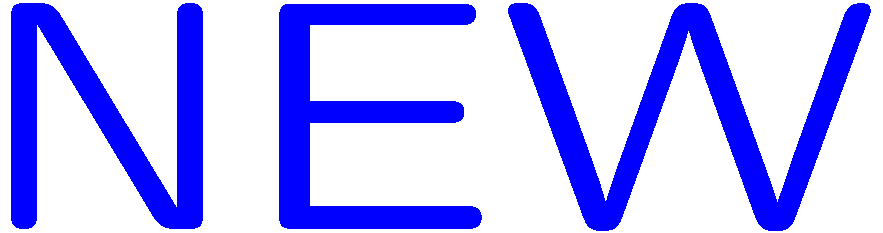 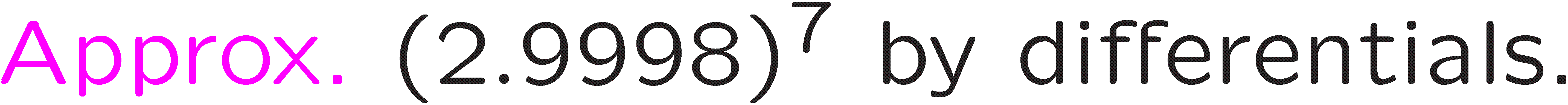 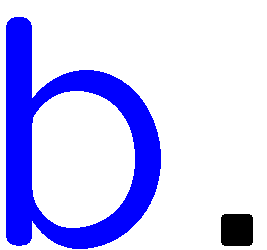 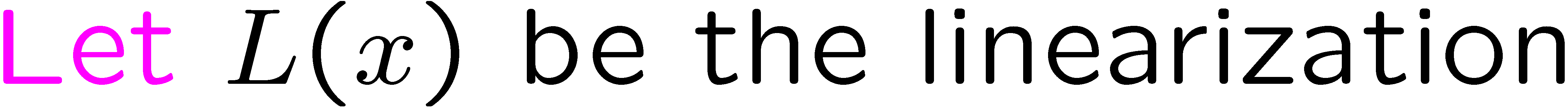 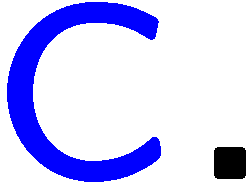 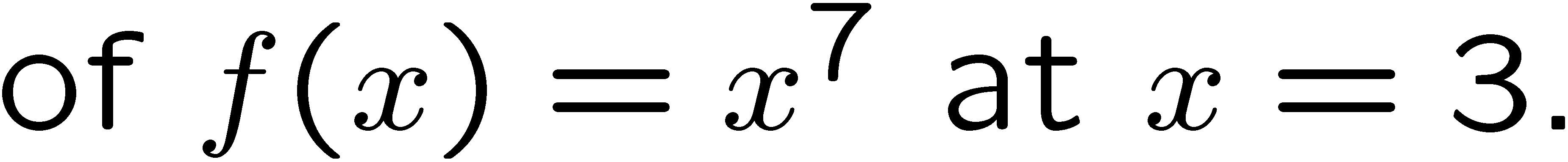 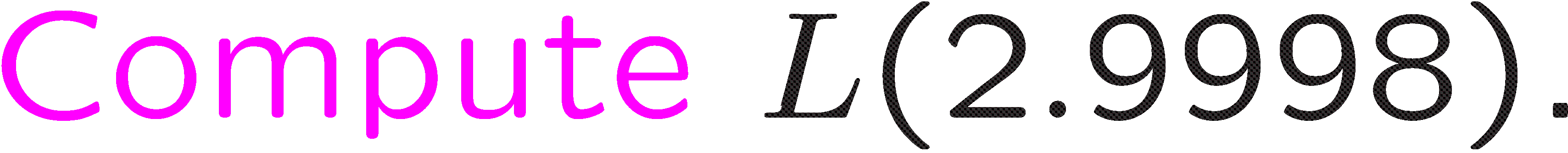 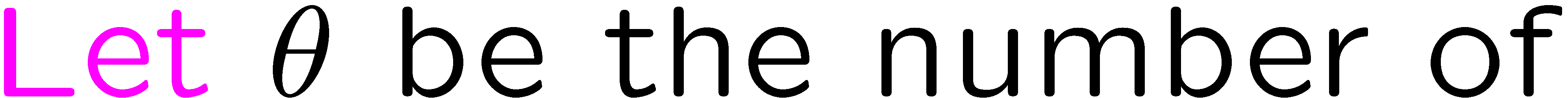 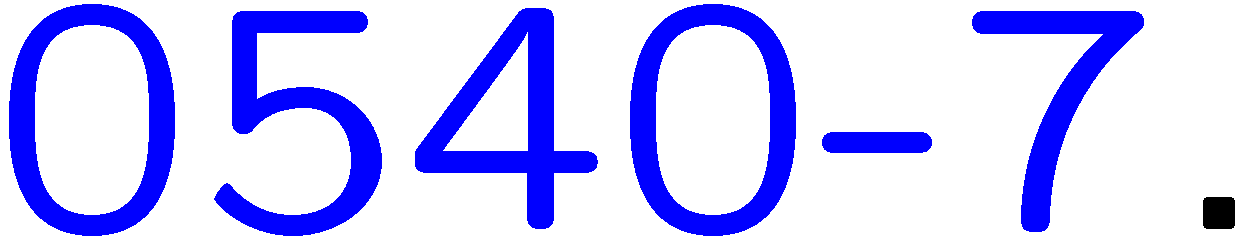 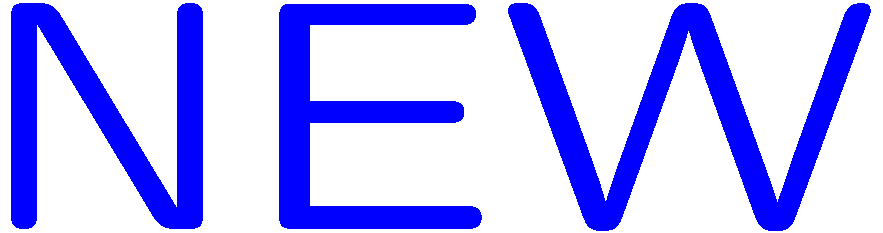 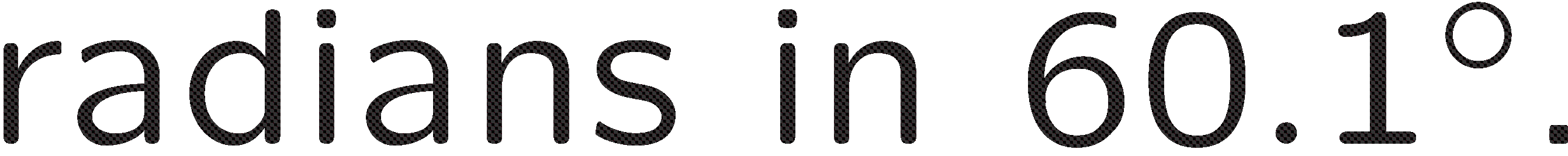 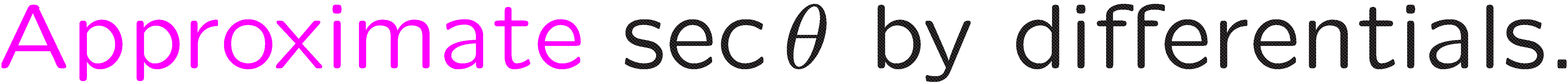 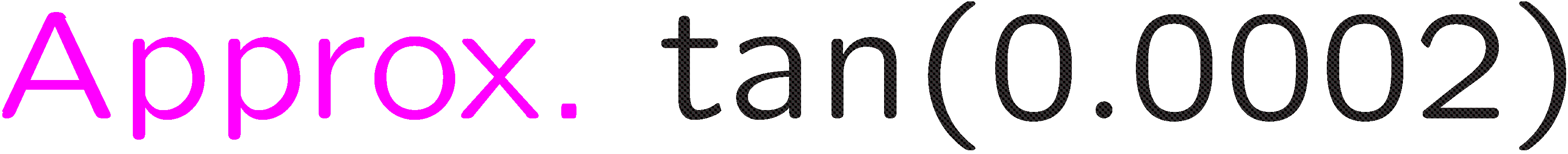 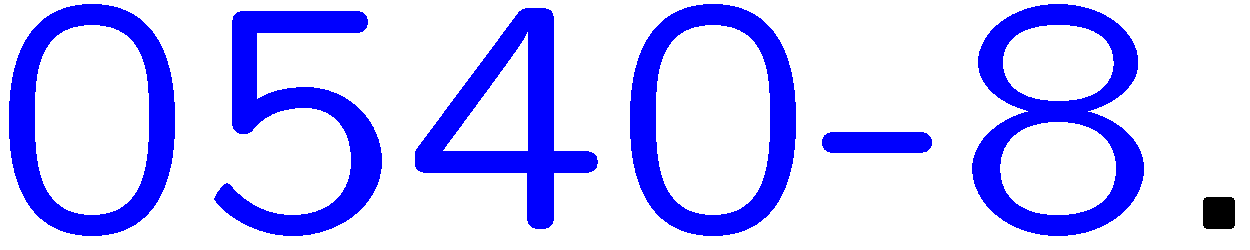 5
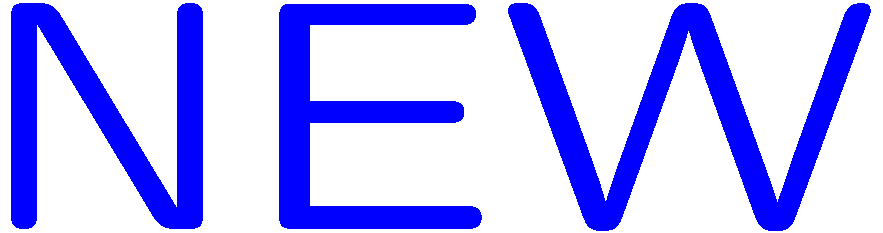 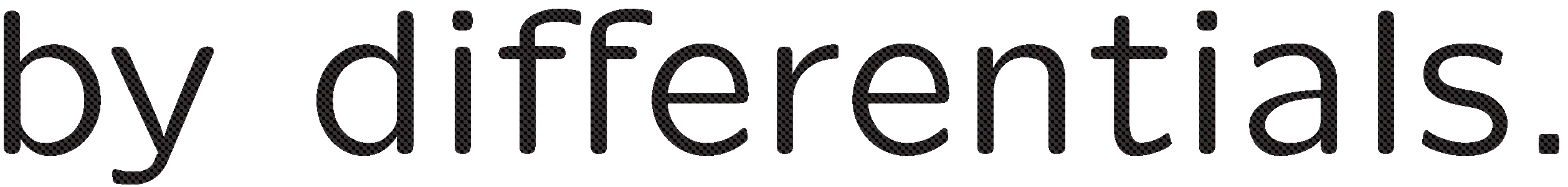 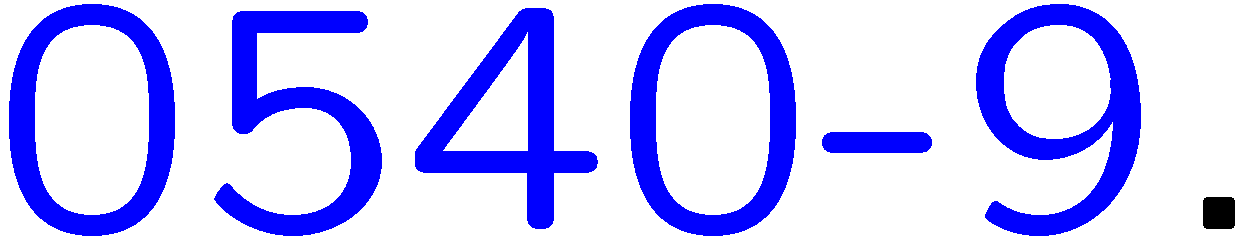 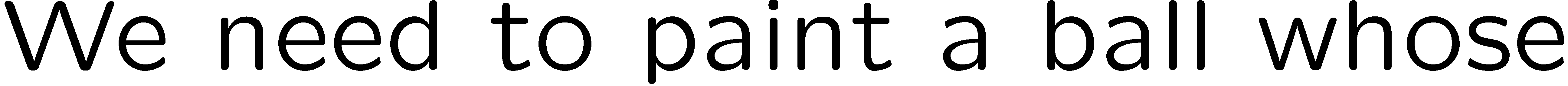 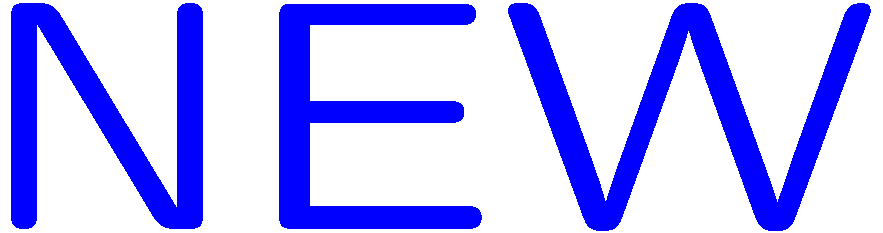 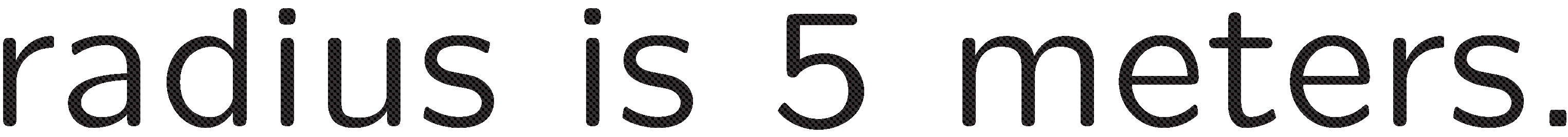 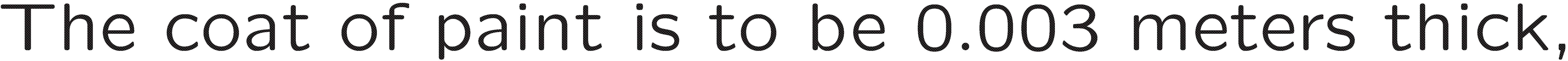 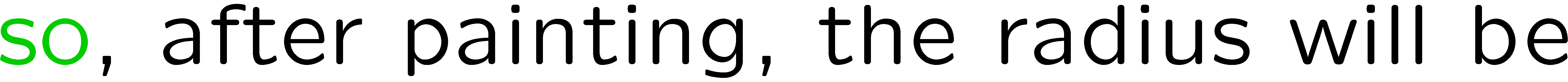 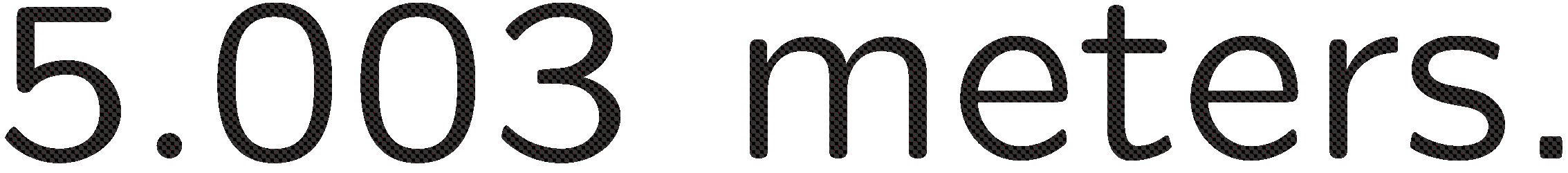 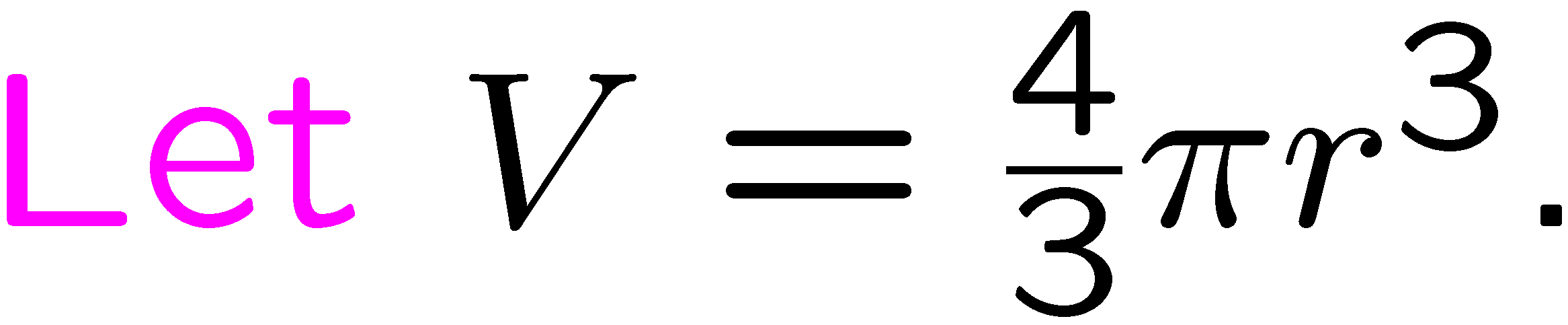 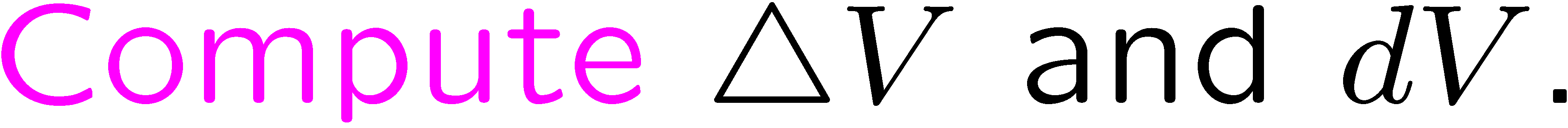 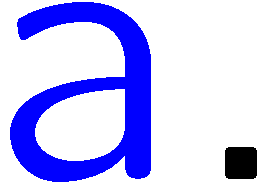 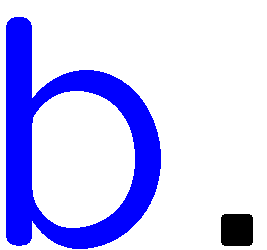 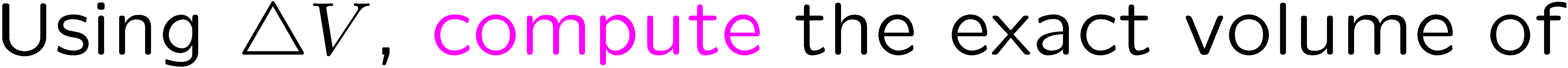 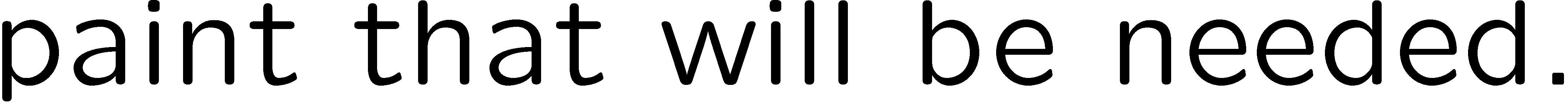 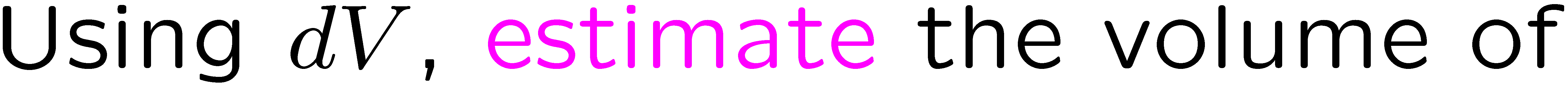 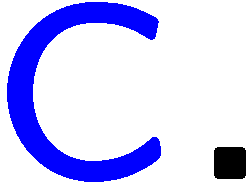 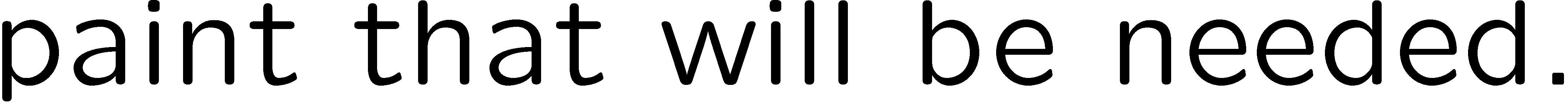 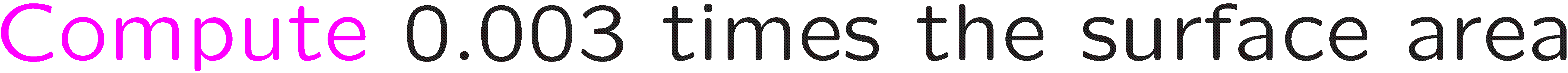 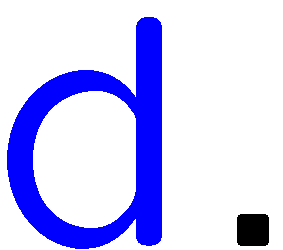 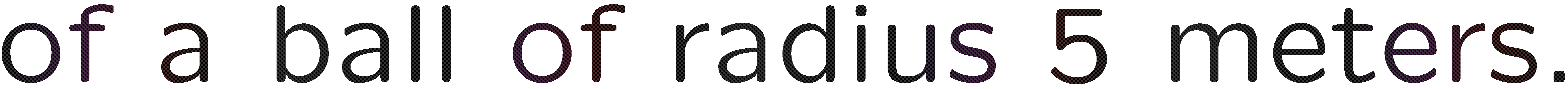 6
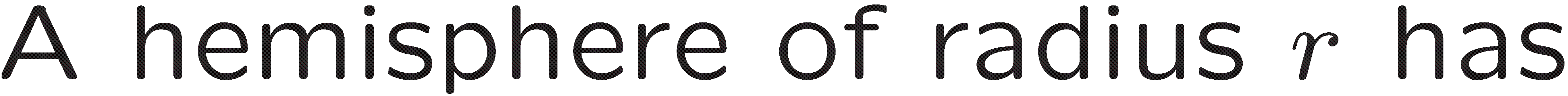 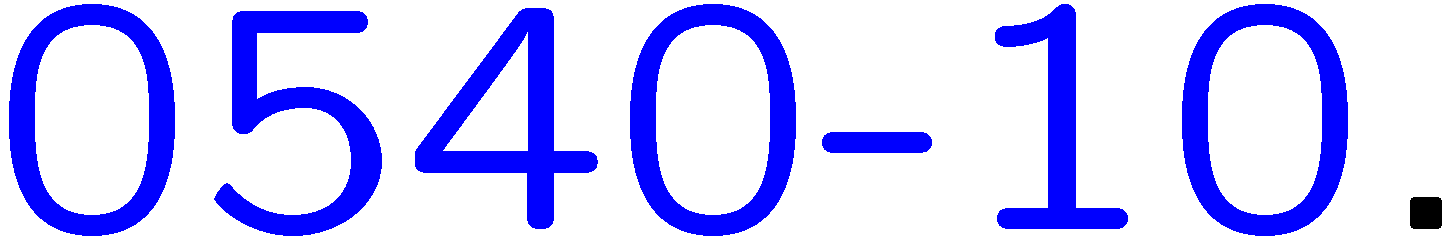 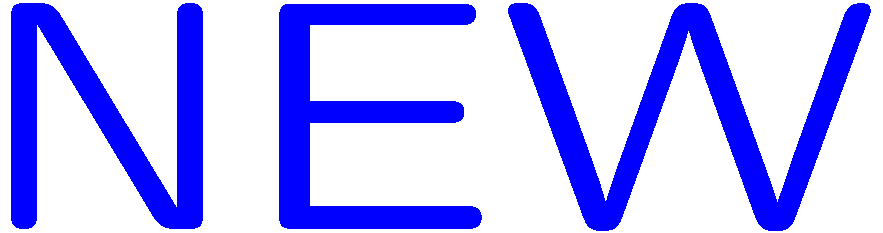 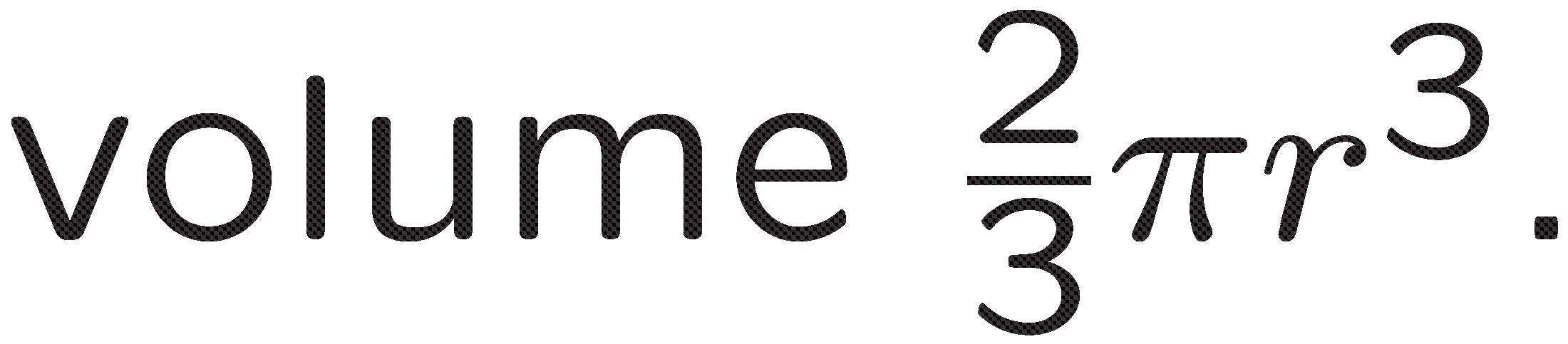 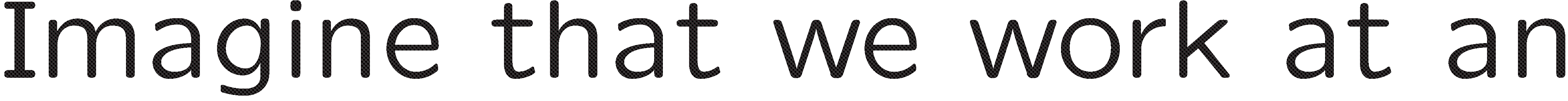 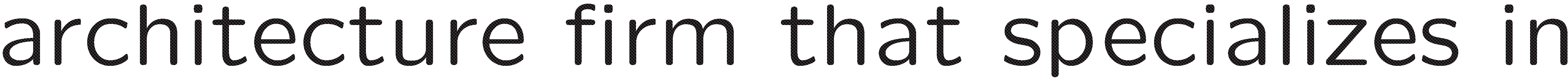 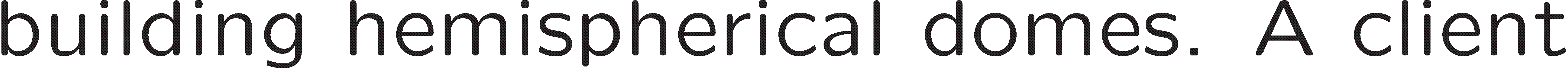 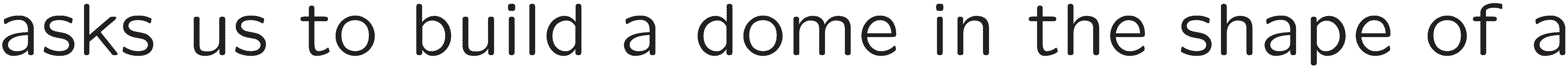 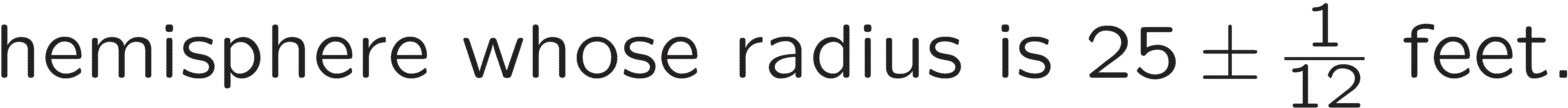 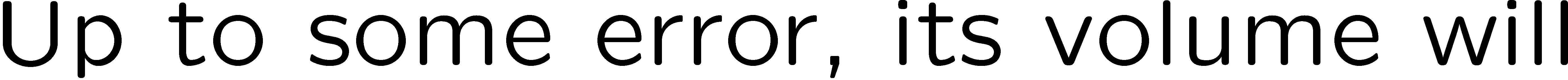 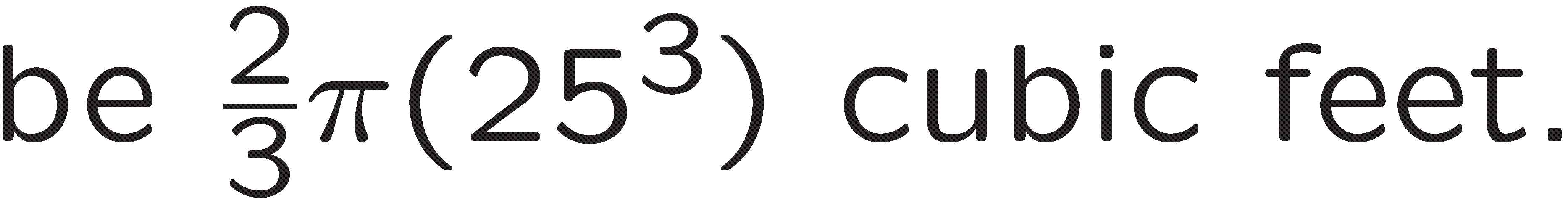 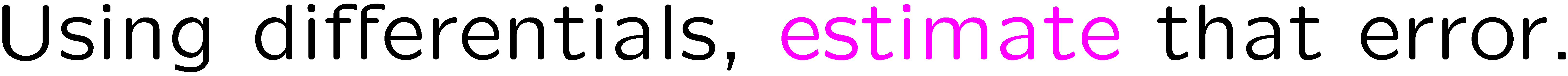 7